Update on lifetime measurements
of MCP-PMTs and results of Photonis 9002150
D. Miehling, M. Böhm, A. Lehmann, 
M. Pfaffinger, S. Stelter 
 
PANDA-Meeting, June 25, 2019
Barrel DIRC
Disc DIRC
Focal planes of both 
DIRC detectors are inside magnetic field
PANDA-Meeting 19/2 - June 25, 2019 Daniel Miehling
2
[Speaker Notes: Wegen das Magnetfeldes von bis zu 2 Tesla MCP-PMT nötig]
The PANDA DIRC detector
Disc DIRC: 0.5x16mm²
Barrel DIRC: 5x5mm²
Disc DIRC IAC > 5 C/cm²
Barrel DIRC IAC ~ 5 C/cm²
PANDA-Meeting 19/2 - June 25, 2019 Daniel Miehling
3
Aging of photocathode
Photocathode of MCP-PMT gets damaged from impact of (heavy) feedback ions produced in the residual gas 

Damaging effects at the photocathode
Chemical reactions and adsorption
Surface defects

Possible countermeasures against aging
More robust photocathode
Better vacuum
Reducing flux of (heavy) ions
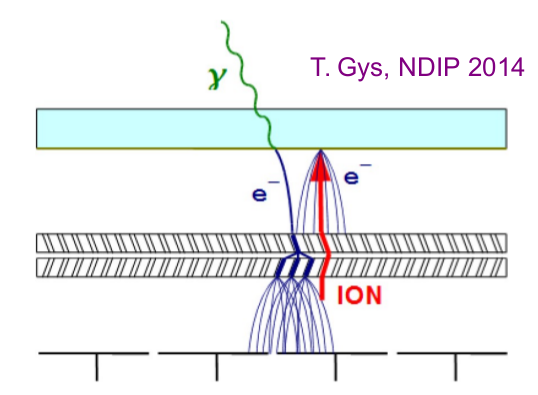 PANDA-Meeting 19/2 - June 25, 2019 Daniel Miehling
4
Approaches to increase Lifetime
New cathode material 
Baking in Cs/Sb –vapor
Disadvantage: higher dark count rate
Best results and focus of this talk:
Treatment of MCP surfaces
Electron scrubbing
Atomic layer deposition (ALD)
Company Arradiance & LAPPD 
First prototypes from Photonis
Later prototypes from Hamamatsu, too
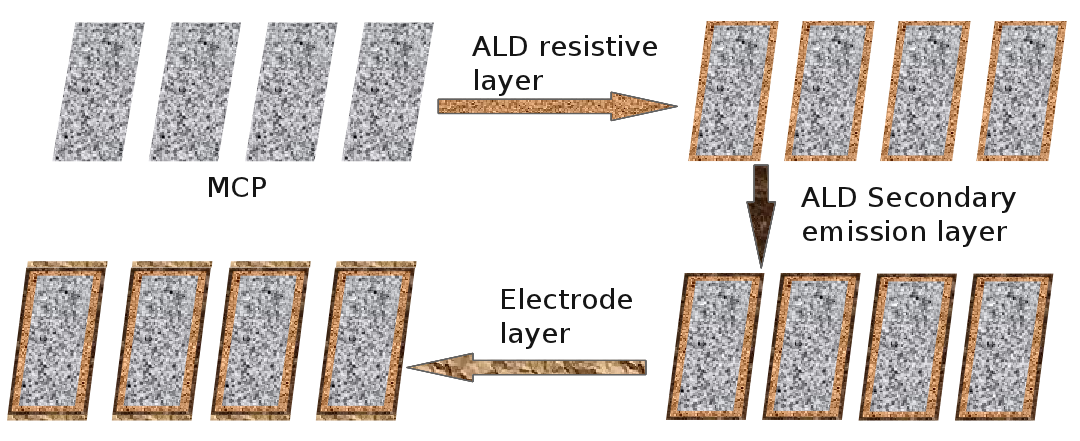 PANDA-Meeting 19/2 - June 25, 2019 Daniel Miehling
5
Parameters of lifetime measurements
Goal: Simultaneous measurement of different MCP-PMTs under similar conditions as in the PANDA-DIRCs
Constant illumination with 1 MHz single photons 
All MCP-PMTs in same light spot
Permanent monitoring of integrated anode charge
QE measurement:
Every few weeks:
Wavelength spectrum with Xenon arc lamp (75 W) and a monochromator (Δλ = 2 nm, 250 nm - 800 nm)
Also measuring gain and dark counts
Every several months:
Surface scans with picosecond laser (372 nm,  spot size: ø~0.5-1 mm)
PANDA-Meeting 19/2 - June 25, 2019 Daniel Miehling
6
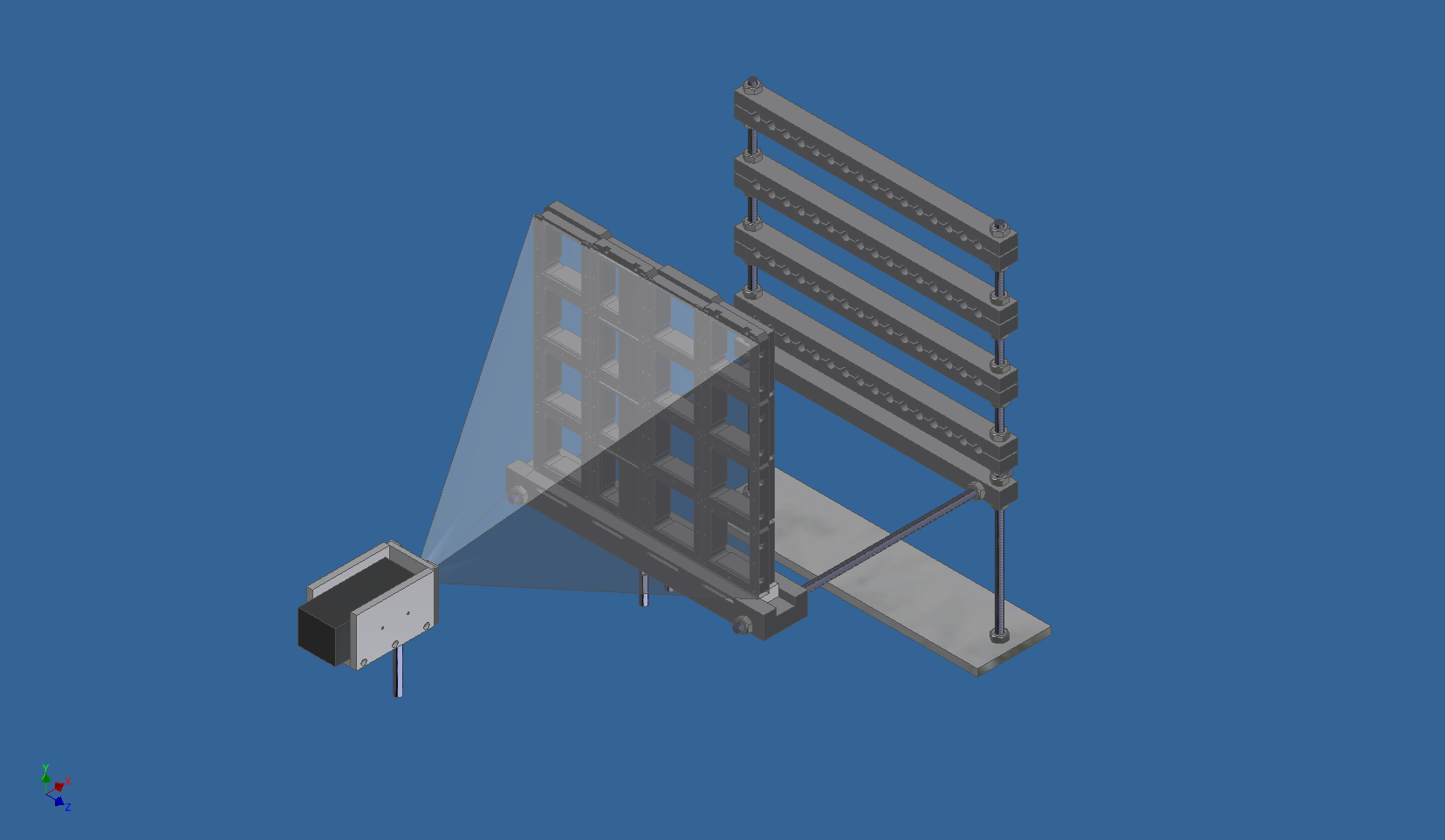 Lifetime setup
LED box with diffuser
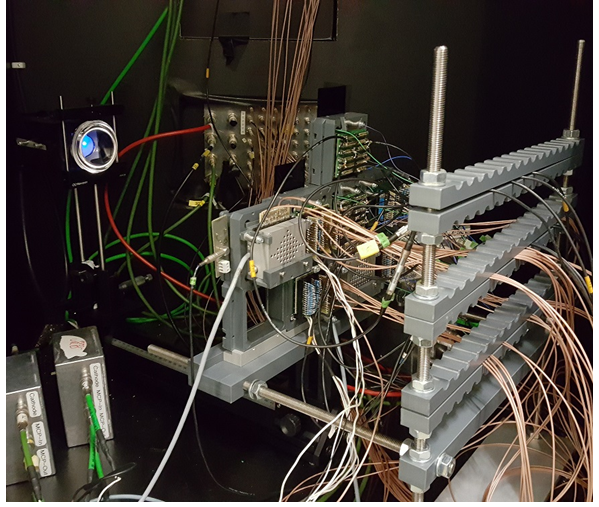 Sensors
Cable holder
Pulsed LED inside aluminum Box 
Thorlabs engineered diffuser 
In front of LED to get homogeneous light spot on sensors 
Holding construction for up to 16 sensors all illuminated by same LED
Cable management behind sensors
Lens
Voltage dividers
PANDA-Meeting 19/2 - June 25, 2019 Daniel Miehling
7
Data from February 21, 2018
Illumination Overview QE (all sensors with ALD)
Film between MCP
Two ALD layers
Film in front of first MCP
2 Inch
1 Inch
2 Inch
PANDA-Meeting 19/2 - June 25, 2019 Daniel Miehling
8
Data from June 24, 2019
Illumination Overview QE (all sensors with ALD)
Film in front of first MCP
Two ALD layers
2 Inch
2 Inch
PANDA-Meeting 19/2 - June 25, 2019 Daniel Miehling
9
QE scans of new Hamamatsu 2 inch ALD devices
JS0027 (6x128 pix., film)
JS0022 (8x8 pix., film)
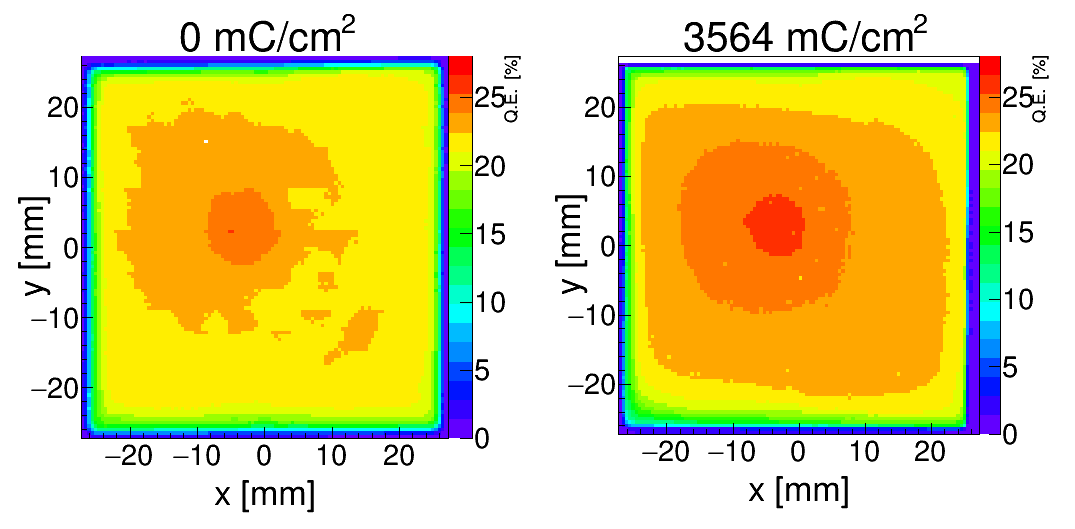 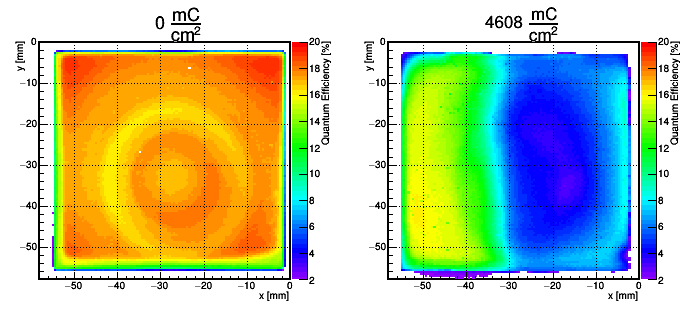 YH0250 (8x8 pix., no film)
JS0035 (8x8 pix., film)
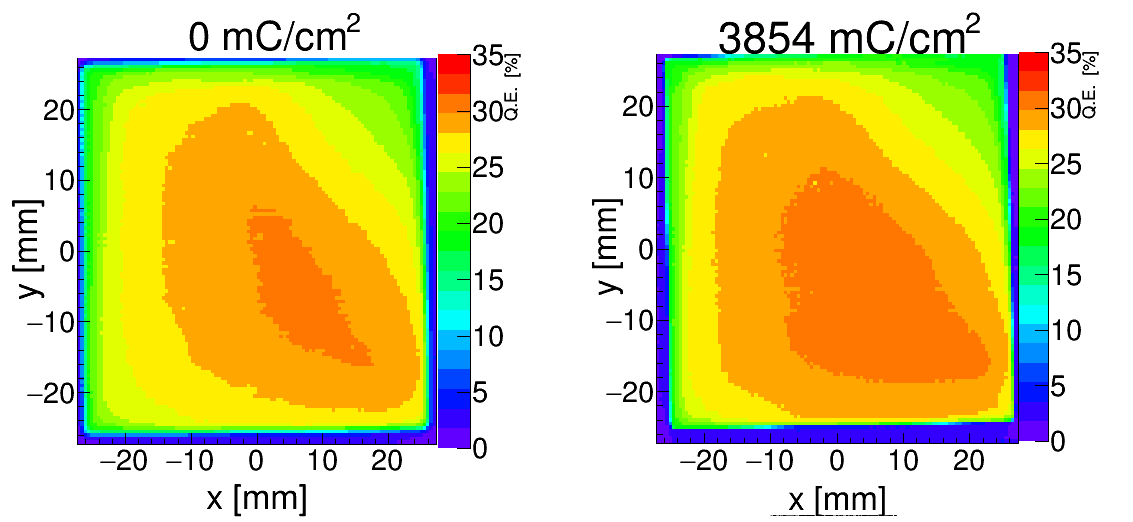 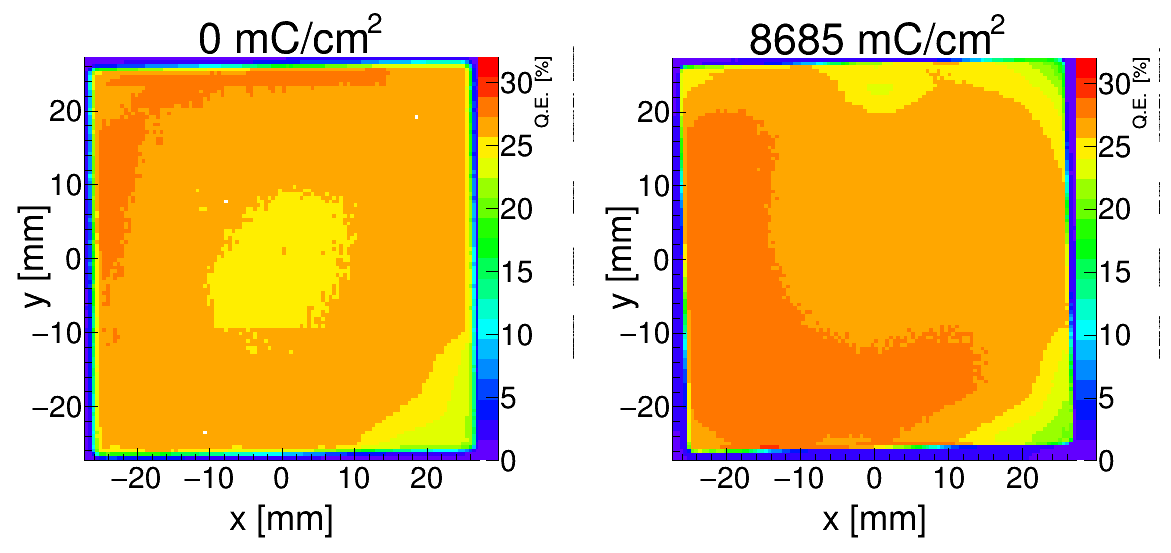 later prototypes tend to show better performance
measurement still ongoing
Covered
PANDA-Meeting 19/2 - June 25, 2019 Daniel Miehling
10
QE scans of Photonis 9001393-URD (2 ALD layers)
Not covered
2 ALD layers
No damage visible @24 C/cm² (~48 years of PANDA)
PANDA-Meeting 19/2 - June 25, 2019 Daniel Miehling
11
QE scans of Photonis 9002108 (ALD)
Clear sign of Cathode damage
Covered (not illuminated)
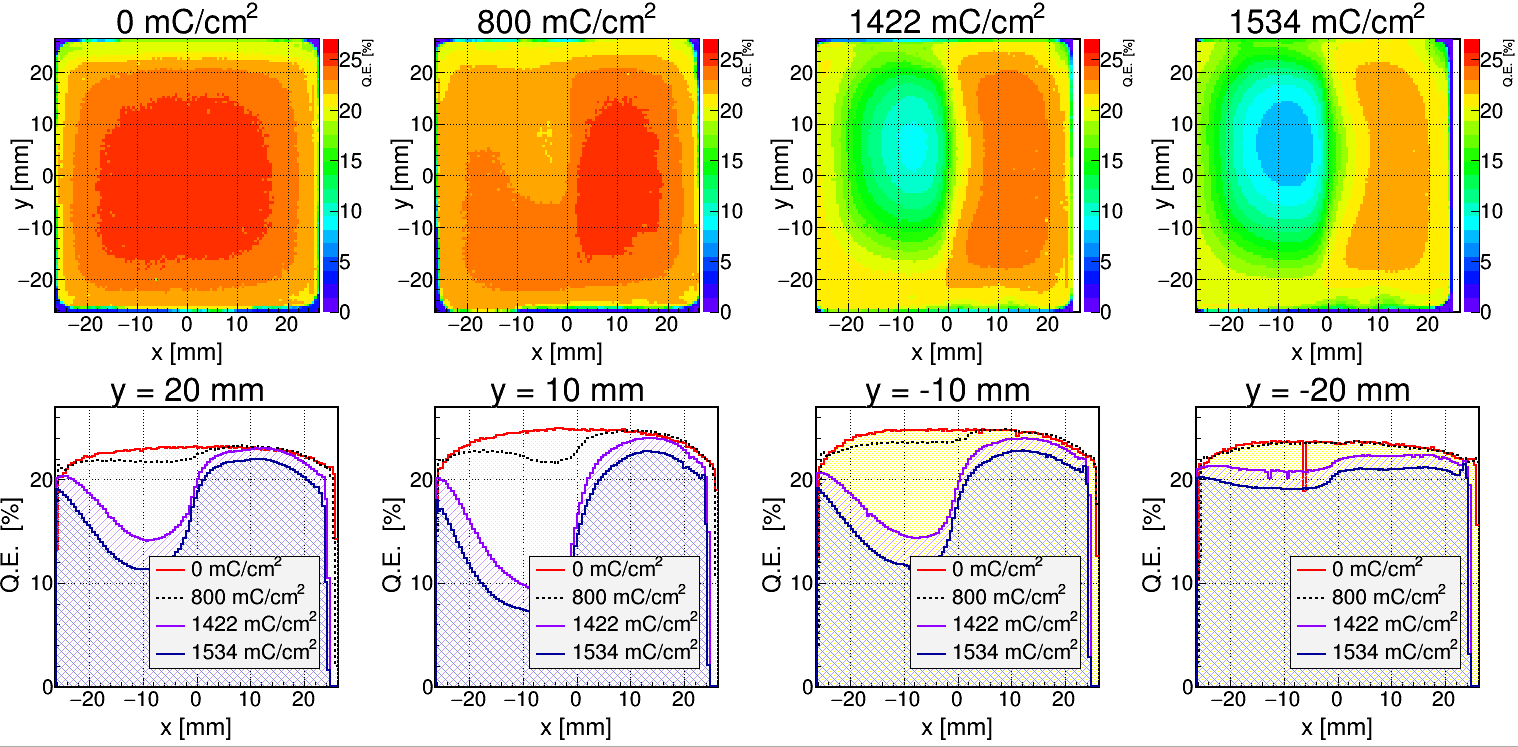 Aging starting from the center
Not illuminated side less and later damaged
Probably caused by feedback ions
ALD-coating by Photonis (and not Arradiance) 
PANDA-Meeting 19/2 - June 25, 2019 Daniel Miehling
12
Lifetime data of all sensors (June 24, 2019)
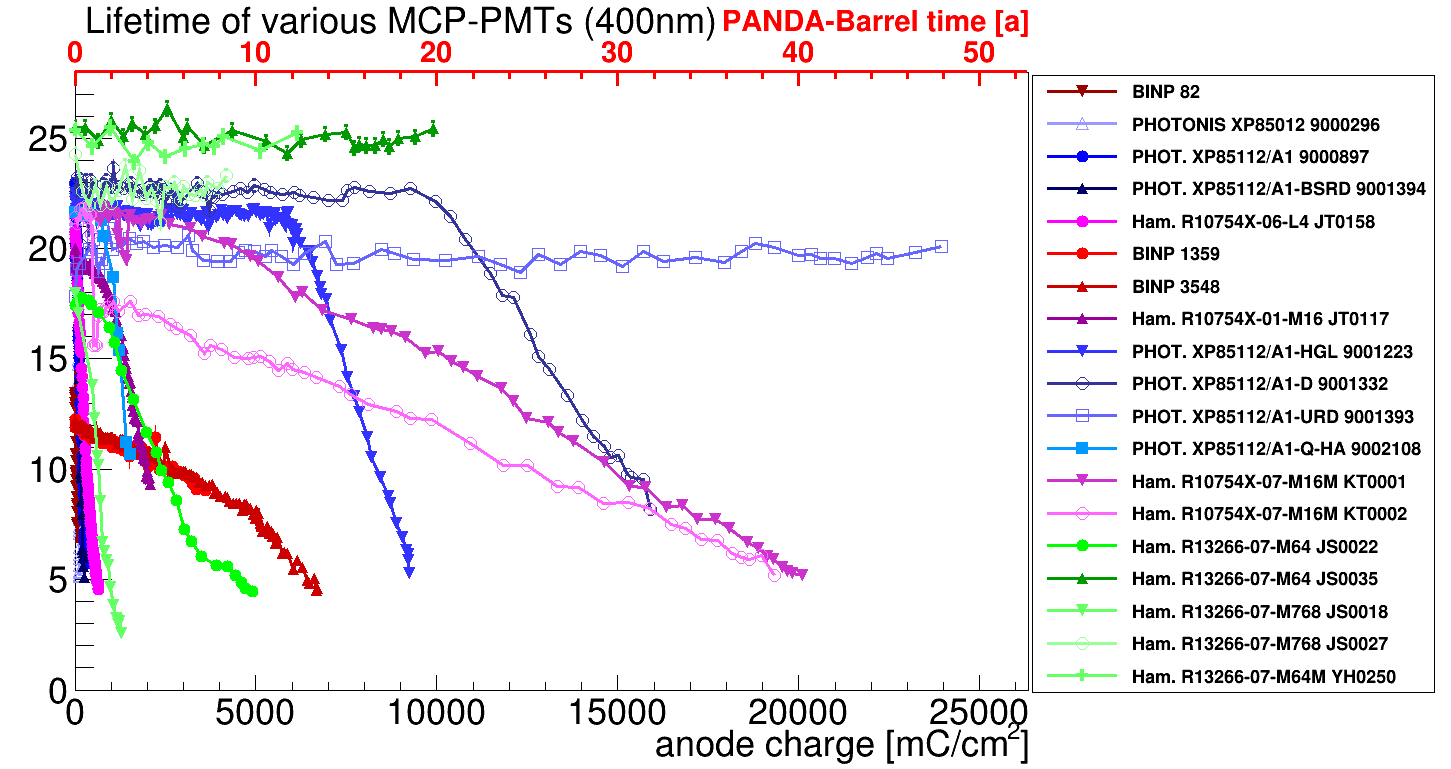 No countermeasures
New cathode material
Most sensors with ALD coated MCPs have lifetime > 5 C/cm² 
devices with no countermeasures have a lifetime of < 200mC/cm²
Measurements are taking a long time
Film
ALD
PANDA-Meeting 19/2 - June 25, 2019 Daniel Miehling
13
Summary
Photonis
Best sensor at 24C/cm² without any sign of cathode damage
New sensor already damaged at 1.2C/cm²
Hamamatsu:
Later produced (higher serial number) 2 inch tubes tend to have better performance
JS0035 reached 5 C/cm² as first 2 inch tube (now at almost 10C/cm²)
PANDA-Meeting 19/2 - June 25, 2019 Daniel Miehling
14
Results of Photonis 9002150 (Part 1)
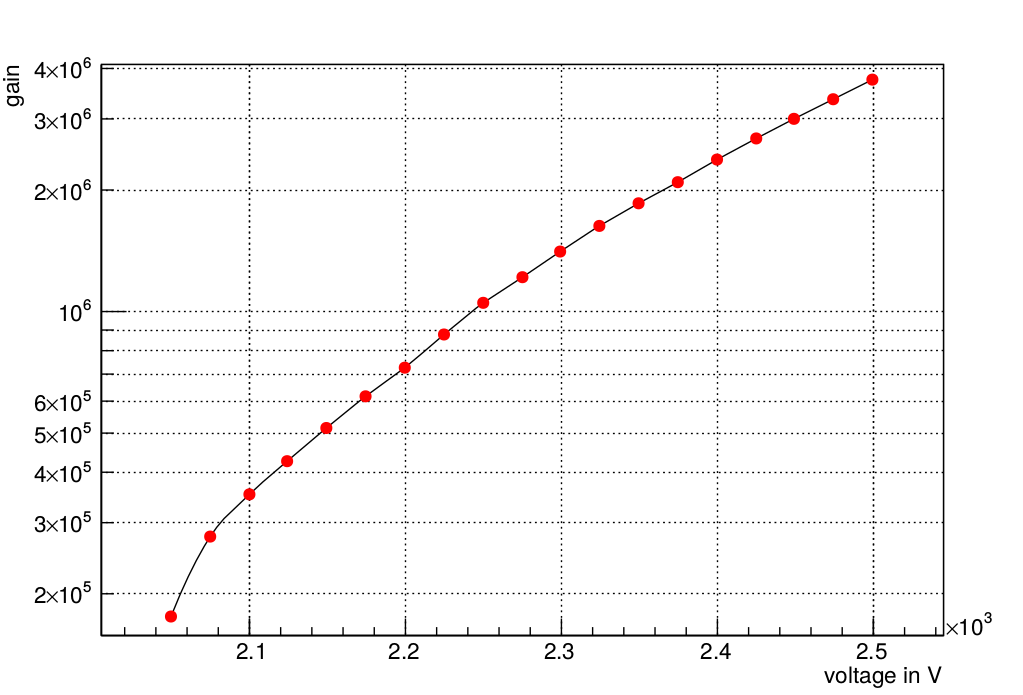 Gain vs voltage
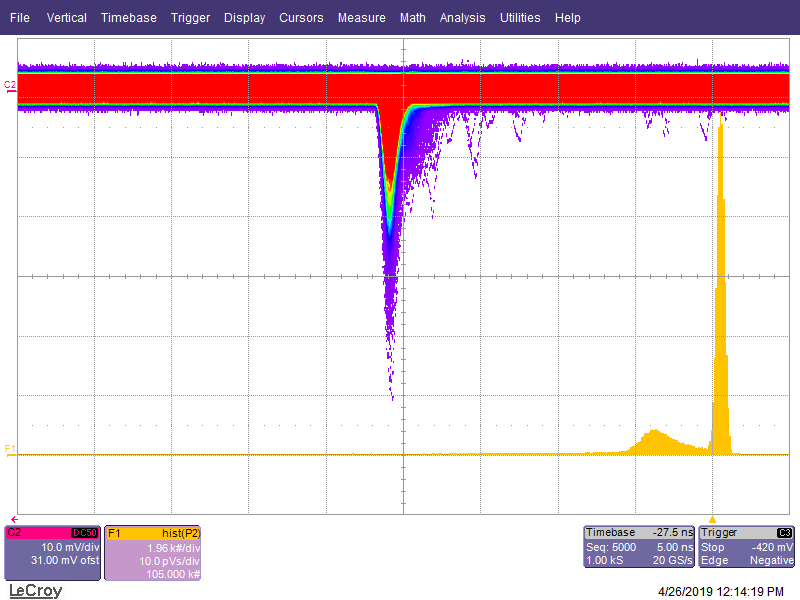 charge/gain spectrum
and signals
at 2250V
PANDA-Meeting 19/2 - June 25, 2019 Daniel Miehling
16
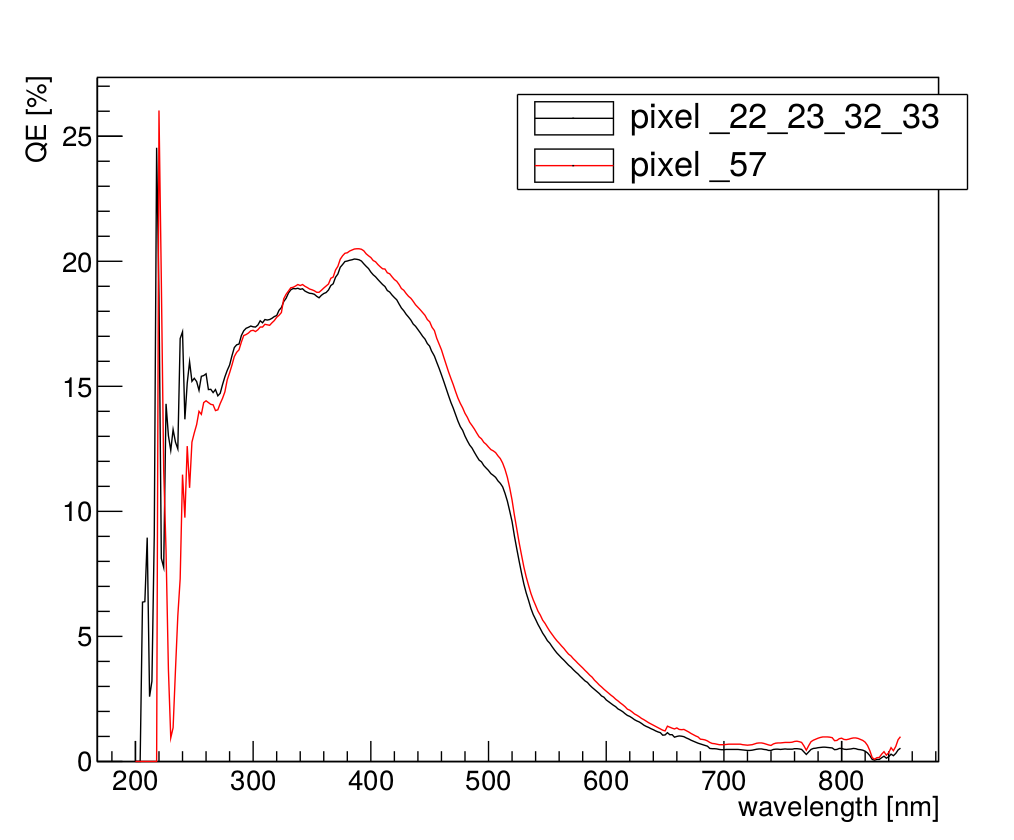 QE vs wavelength
-200 V at cathode, ground at MCP-in
Current measured at MCP-in
Calculated in reference to photo diode current (known QE for each wavelength)
Data below 280nm and above 650nm not very reliable  light source
Max QE ~20% at 400nm
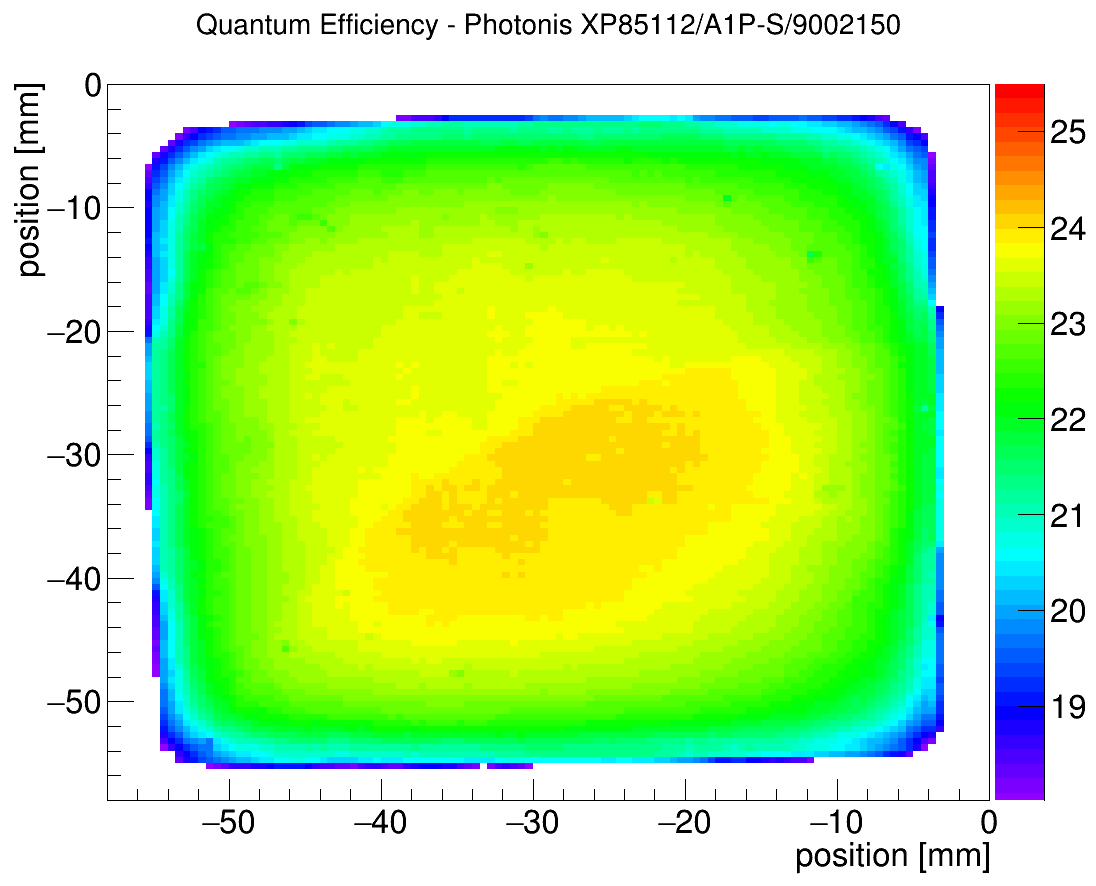 PANDA-Meeting 19/2 - June 25, 2019 Daniel Miehling
17
QE surface scan
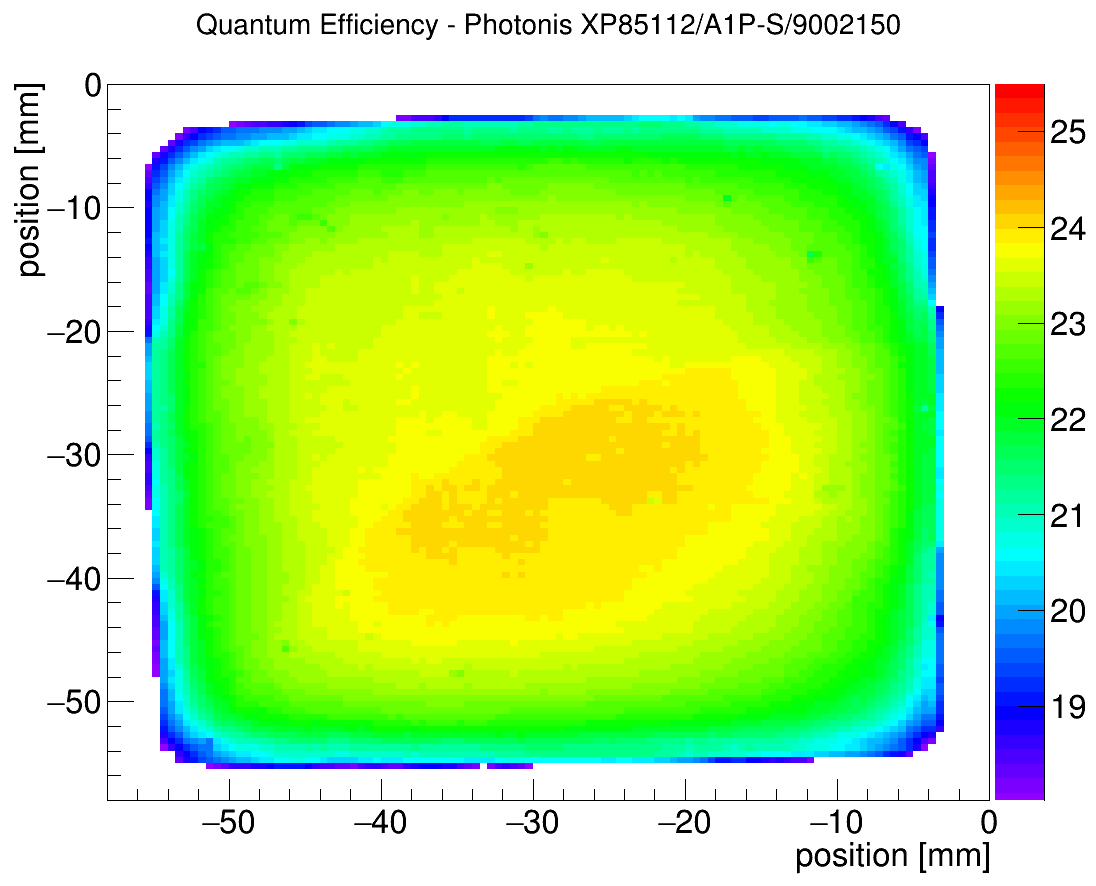 -200 V at cathode

Current measured at MCP-in

Calculated in reference to photo diode current (known QE for wavelength)

Scanned with 372 nm (blue)

0.5 mm steps across surface
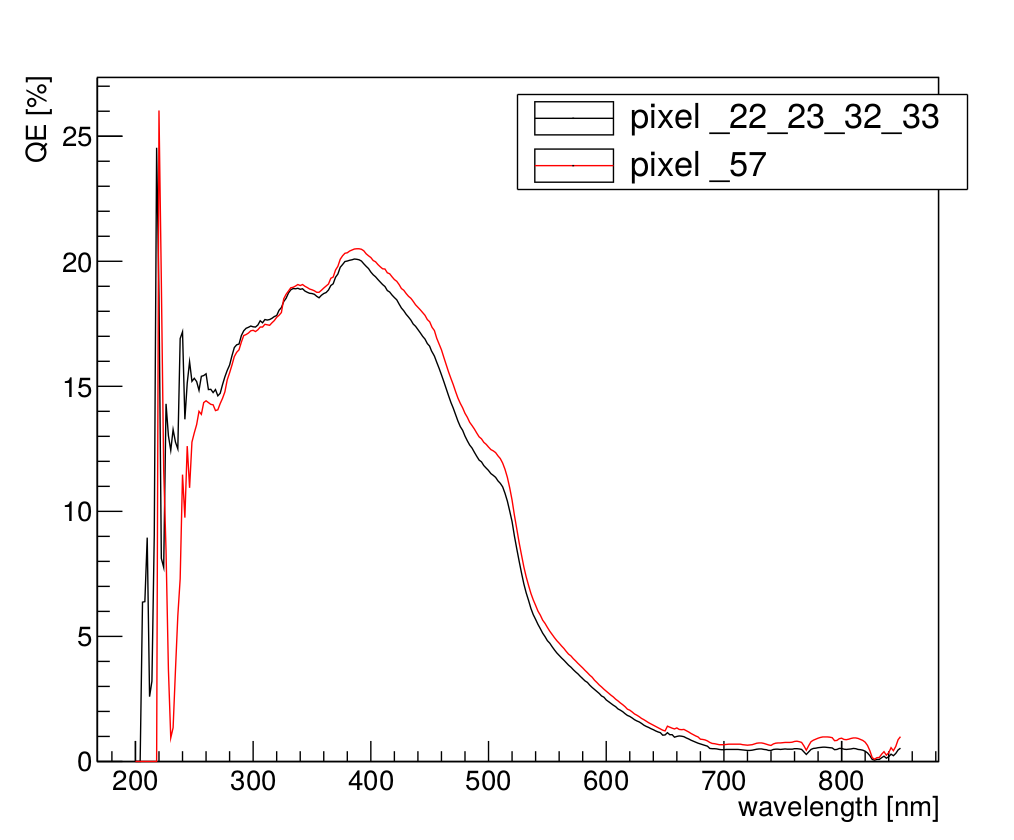 PANDA-Meeting 19/2 - June 25, 2019 Daniel Miehling
18
Current gain scan
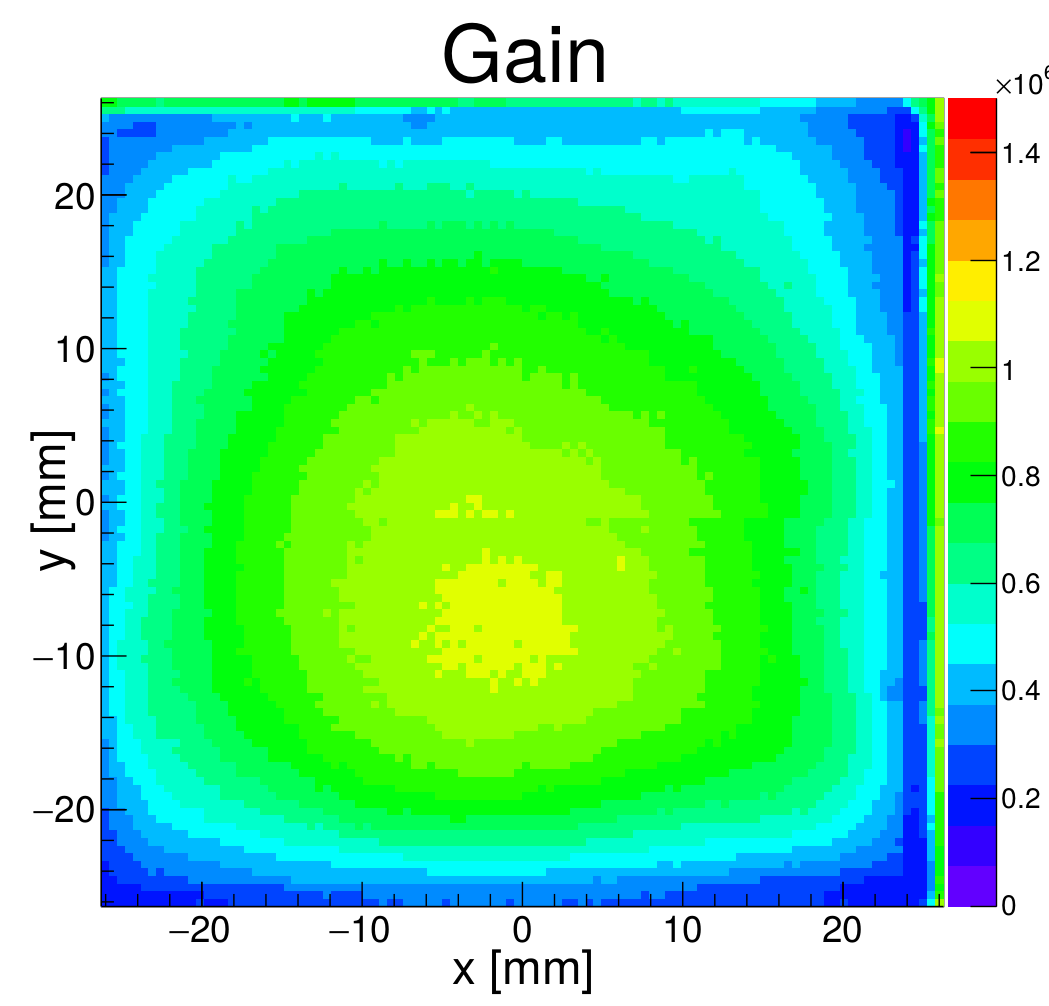 Area of 
known
gain
Artificial edge due to few hours of interruption of scan (darkcurrent settled in this time)
PANDA-Meeting 19/2 - June 25, 2019 Daniel Miehling
19
Time resolution
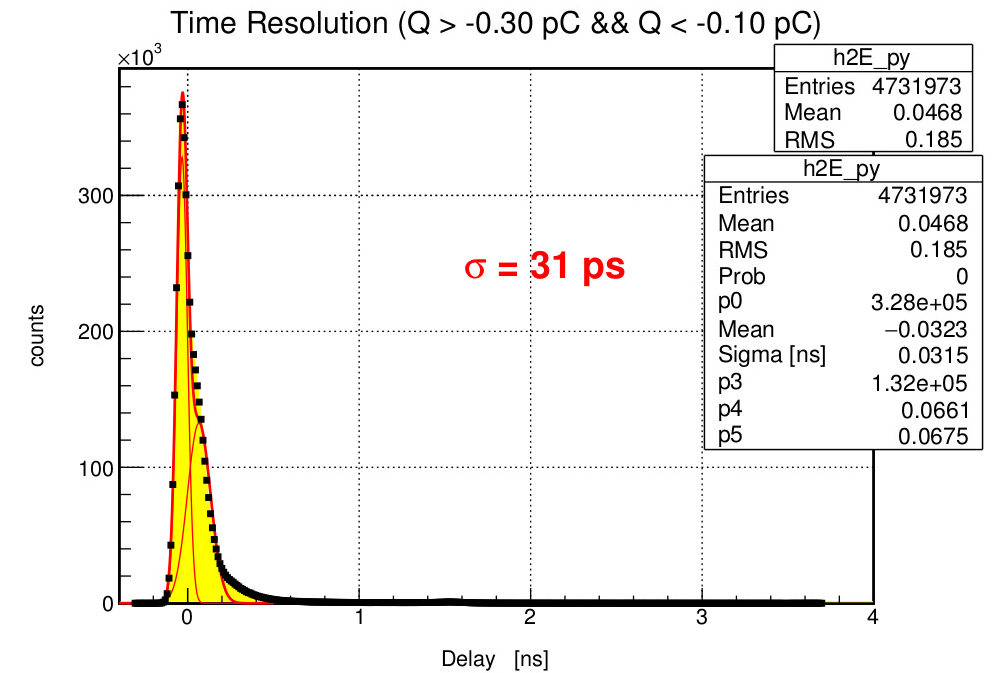 log bild bis 4ns
PANDA-Meeting 19/2 - June 25, 2019 Daniel Miehling
20
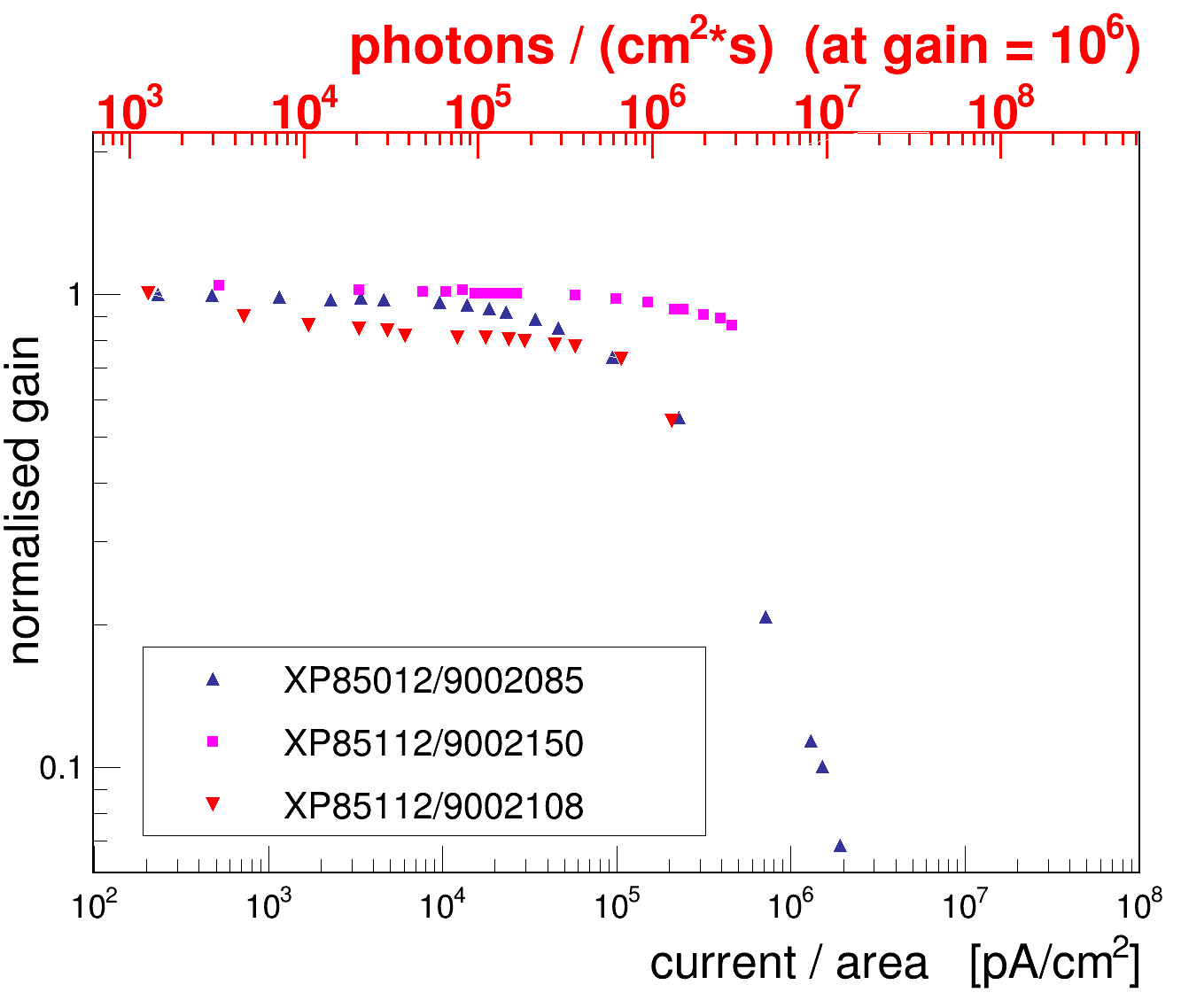 Rate stability
PANDA-Meeting 19/2 - June 25, 2019 Daniel Miehling
21
Photonis 9002150
charge spectrum (histogram) + log of charge spectrum (thin line) of all events(~100k)
C1: pix26 (yellow+blue)
C2: pix44 (red+green)
C3: pix76 (missing+red)
explanation of ringing slides
signal of three different pixels (with persistence, ~5k events): 
C1: pix26 (yellow)
C2: pix44 (red)
C3: pix76 (blue)
colour of arrow  signal colour
oval  charge spectrum
log of charge spectrum  filling
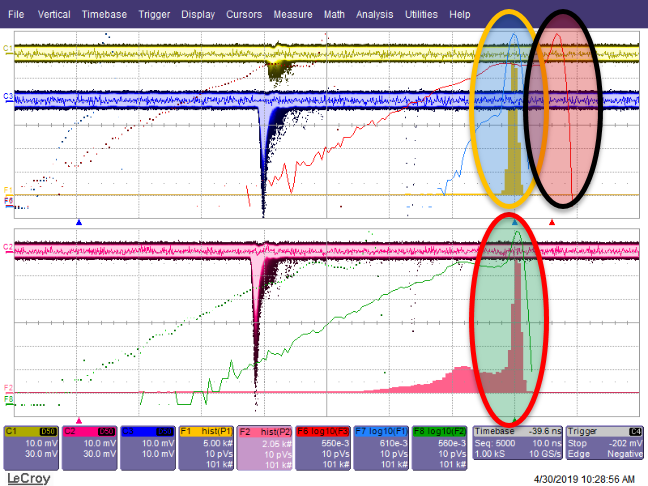 x: 10ns/div
y: 10mV/div
Trigger:
Laser pulse
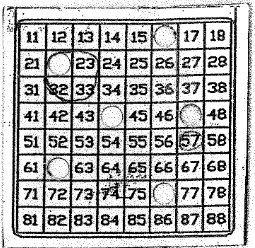 9002150
ND2.3
6*0.7=
4.2 ph
number of illuminated pixels * number of photoelectrons (determined with the charge spectrum histogram and poisson statistics) = number of photons seen by the sensor
PANDA-Meeting 19/2 - June 25, 2019 Daniel Miehling
22
Photonis 9002108 and 9002150
x: 10ns/div
y: 10mV/div

Trigger:
Laser pulse
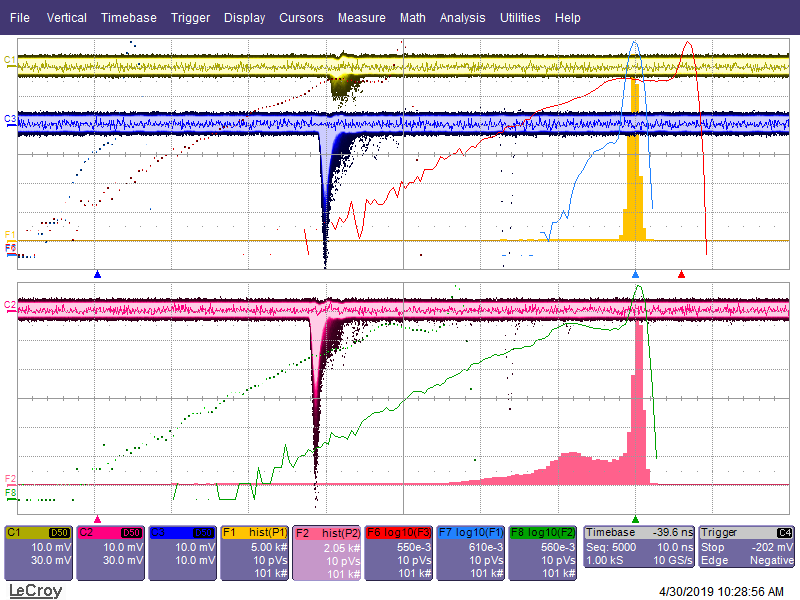 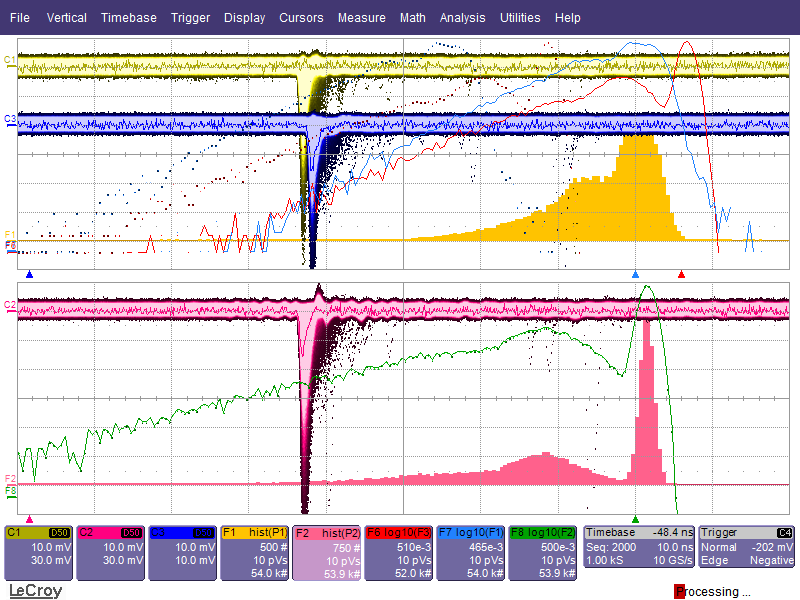 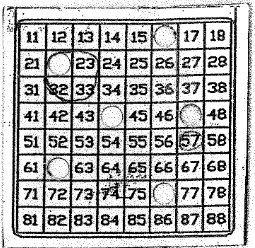 9002108
ND1.6
6*0.7=
4.2 ph
9002150
ND2.3
6*0.7=
4.2 ph
here: C1=pix26 (crosstalk pixel)
here: C1=pix16 (normal pixel)
PANDA-Meeting 19/2 - June 25, 2019 Daniel Miehling
23
Photonis 9002108 and 9002150
x: 10ns/div
y: 10mV/div

Trigger:
Laser pulse
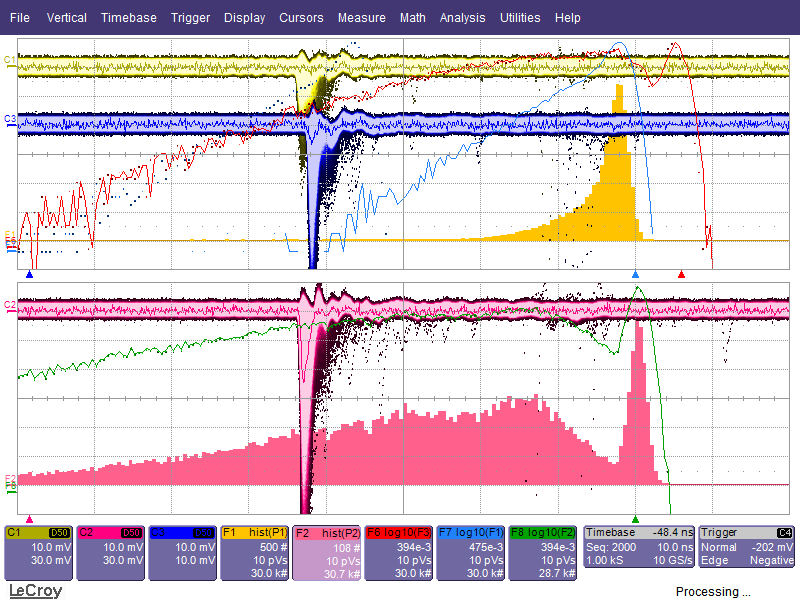 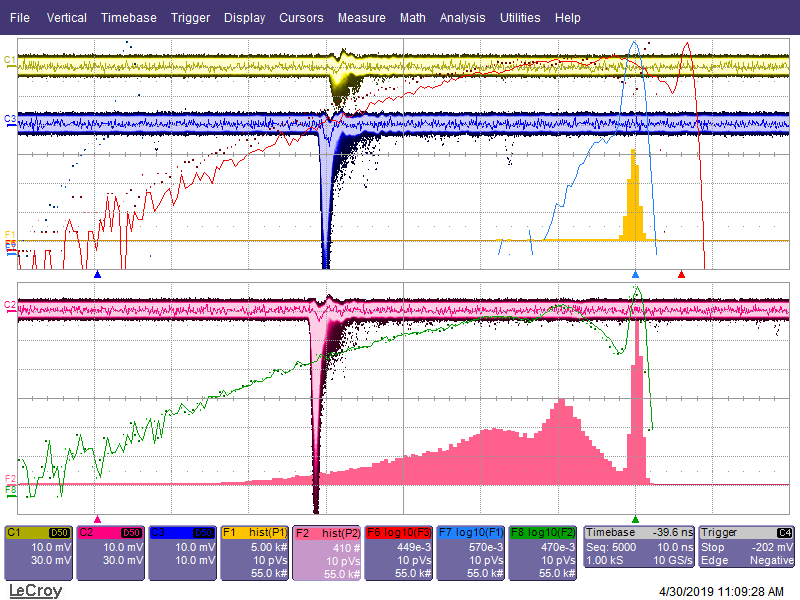 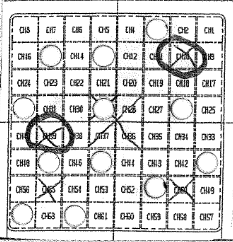 9002108
ND1.3
12*2=
24 ph
9002150
ND2.0
12*2=
24 ph
PANDA-Meeting 19/2 - June 25, 2019 Daniel Miehling
24
Photonis 9002108 and 9002150
x: 10ns/div
y: 10mV/div

Trigger:
Laser pulse
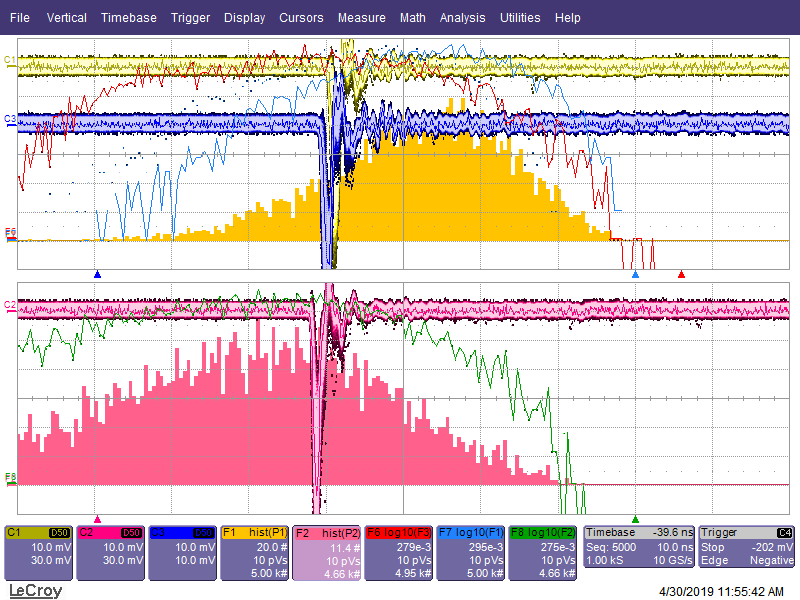 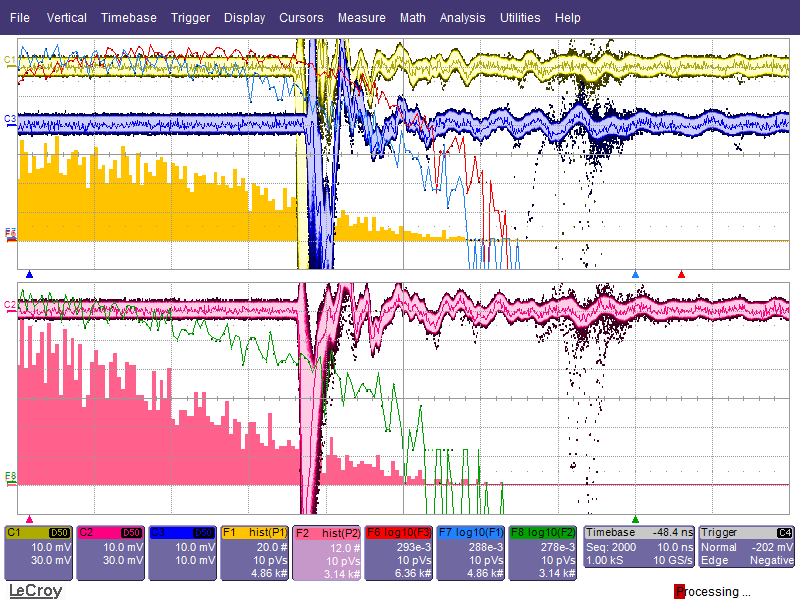 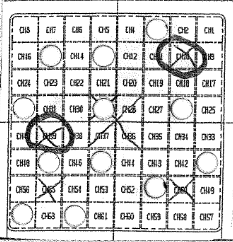 9002108
ND1.6
64*7=
450 ph
9002150
ND2.3
64*7=
450 ph
PANDA-Meeting 19/2 - June 25, 2019 Daniel Miehling
25
Thank you foryour attention!
New feature: afterglowing?
ratestability measurement with shortenend anodes and current measurement
turning laser on and off again with increasing light intensity
with monitoring of light intensity  can determine ratestability
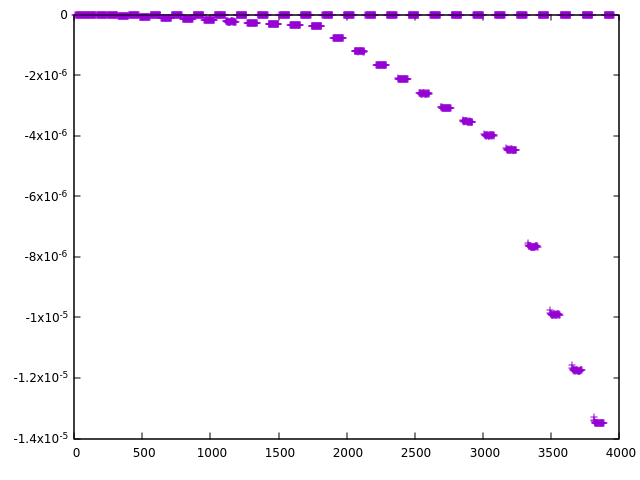 anode current in A
PANDA-Meeting 19/2 - June 25, 2019 Daniel Miehling
27
time in s
New feature: afterglowing?
left: Photonis 9001393-URD
right: Hamamatsu YH0250
red line corresponds to 2MHz photonrate per cm²
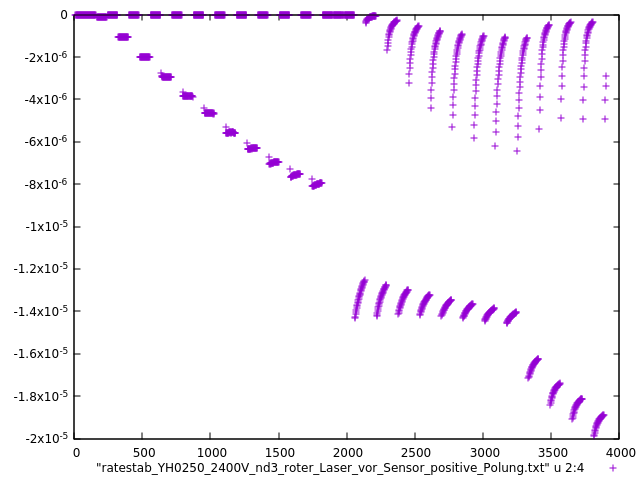 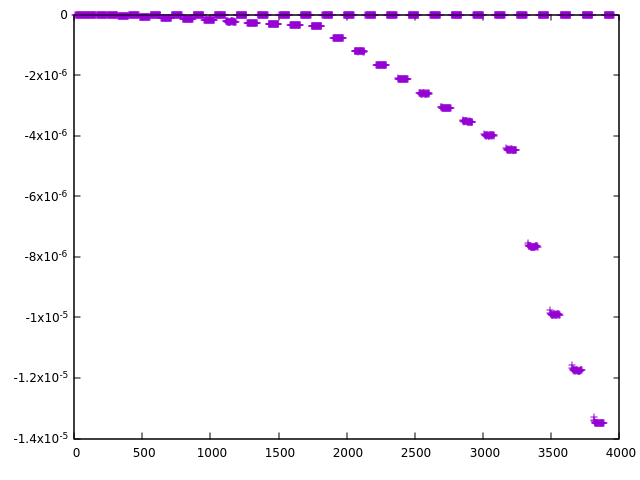 anode current in A
anode current in A
PANDA-Meeting 19/2 - June 25, 2019 Daniel Miehling
28
time in s
time in s
New feature: afterglowing?
this feature seems to occur with both Photonis and Hamamatsu tubes and affects only ALD-tubes

no effect:													 Photonis 9001341 (non-ALD tube)

almost no or a small effect:								 Photonis 9001393 (two-ALD), 9001394 (ALD), 9002108 (ALD), 9002150 (ALD);											 Hamamatsu JS0026 (ALD?, Gießen), JS0035 (ALD)

a strong effect:
    Hamamatsu YH0245 (ALD?, Gießen),  YH0250 (ALD)
PANDA-Meeting 19/2 - June 25, 2019 Daniel Miehling
29
New feature: afterglowing?
comment: the summary on the last slide is preliminary since (most of) the data is from old ratestability measurements and only „bycatch“

more investigations needed with both current measurements and PADIWA and/or DiRiCH
PANDA-Meeting 19/2 - June 25, 2019 Daniel Miehling
30